Pembelajar dg kebutuhan khusus
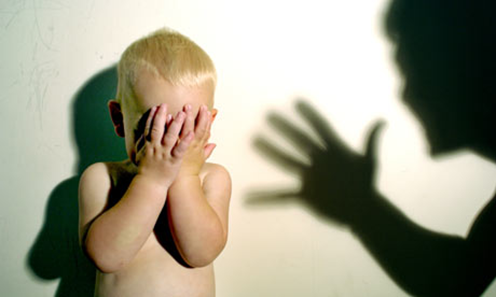 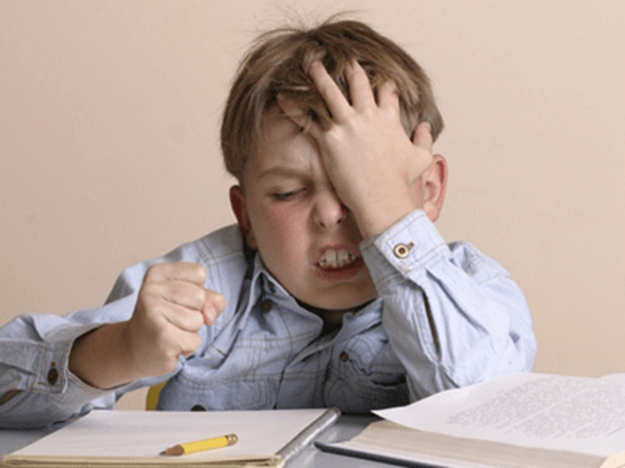 Citra Dewi, M.Psi., Psi
KETERBATASAN  terbatasnya fungsi seseorang sehingga mjd menghalangi kemampuan individu tsb
Kesulitan Belajar
ADHD
Retardasi Mental
Gangguan Fisik
Gangguan Sensoris
Gangguan Bicara dan Bahasa
Gangguan Spektrum Autisme
Gangguan Emosional & Perilaku

Anak Berbakat (Gifted)
Kesulitan Belajar (Learning Disabilities)
IQ diatas tingkat retardasi
memiliki kesulitan yg signifikan dlm bidang akademis
tidak mempunyai gangguan emosi atau gangguan sensoris
Anak yg mempunyai IQ diatas tingkat retardasi; yang memiliki kesulitan yg signifikan dlm bidang akademis; dan kesulitan mereka tidak diakibatkan oleh beberapa masalah atau gangguan yg terdiagnosis lainnya (spt gg sensoris atau gg emosional yg parah)
Kemungkinan besar: prestasi akademik buruk & angka DO tinggi
Kesulitan Belajar
Disleksia
Disgrafia
Diskalkulia
Kesulitan  belajar khususnya dalam mengungkapkan pikiran dlm komposisi tulisan.

Tulisan tangan yg sgt buruk, menulis dg sgt pelan, tulisan bisa jadi sgt tdk terbaca, melakukan banyak kesalahan ejaan krn ketidakmampuannya utk memadukan bunyi & huruf
Kesulitan dlm memahami konsep angka atau kesulitan mengerjakan persoalan matematika atau logika.
Kesulitan utk membaca dan mengeja

Kesulitan mengenali kembali kata2 cetak atau memahami apa yg dibaca
IDENTIFIKASI

Tes inteligensi (individual)
Penilaian pendidikan (spt: tingkat prestasi saat ini)
Tes Matematika
Menulis ttg ekspresi sesuai dg uisanya sekolah
Tes kerampilan visual-motorik, bahasa, & ingatan
PENYEBAB

Cenderung menurun dlm keluarga dg satu ortu yg mengalami kesulitan blj
Kesulitan yg tak kentara dlm struktur & fungsi otak
Masalah2 dlm perkembangan sblm kelahiran atau proses kelahiran (spt: bayi dg BB rendah saat lahir)
INTERVENSI

Program Remedial: usaha perbaikan yang dilakukan pada fungsi belajar yang terhambat. 
Meningkatkan motivasi anak
Meningkatkan kesadaran ttg tujuan membaca
Memperbaiki pengetahuan strategi membaca
Mendeteksi inkonsistensi kalimat
Dg “Unit Sastra” (Berninger, 2006):
Kesadaran Fonologis: kemamp. utk mengidentifikasi bunyi kata2 & bagian2 kata (spt suku kata)
Kesadaran Ortografis: kemamp. visual utk menerima urutan & pola huruf2 yg dicetak scr khusus dlm kata2.
Kesadaran Morfologis: memahami arti kata2 melalui ejaannya
ADHD
Kurang perhatian
Hiperaktif
Impulsif
Anak menunjukkan energi yg besar &  tingkat aktivitas fisik yg tinggi, hampir selalu terlihat sedang bergerak
Anak mengalami kesulitan memusatkan & mempertahankan perhatian pd tugas yg diberikan, 
merasa bosan dg satu tugas setelah berselang bbrp menit
Anak kesulitan dlm mencegah reaksi mereka & kurang dapat berpikir sebelum bertindak
Kesulitan dimana anak2 scr konsisten menunjukkan satu atau lebih dari karakteristik berikut dlm 1 periode waktu: (1) kurang perhatian, (2) hiperaktif, (3) impulsif.
DIAGNOSIS

ADHD dg kurang perhatian yg lebih menonjol

ADHD dg hiperaktivitas/ impulsivitas yg lebih menonjol

ADHD dg kurang perhatian dan hiperaktivitas/impulsivitas
PENYEBAB

Keturunan

Tingkat neurotransmitter (pembawa pesan kimia di dalam otak) yg rendah

Keadaan tdk normal sebelum dan setelah kelahiran

Racun lingkungan (spt timah)
INTERVENSI

Farmakoterapi: Ritalin & Adderral (utk mengendalikan perilaku)

Terapi Musik
Terapi Perilaku
Terapi Bermain

Kombinasi antr obat (Ritalin) dan Manajemen Perilaku (Terapi Perilaku)

Olahraga  menaikkan 2 jenis neurotransmitter (dopamin & norepinefrin) yg dpt meningkatkan konsentrasi
Strategi Membantu Siswa yg mengalami ADHD
Modifikasilah jadwal siswa dan lingkungan kerja

Ajarkan strategi mempertahankan atensi

Berikan wadah bagi mereka utk menyalurkan energi yg berlebihan

Bantulah siswa mengelola & menggunakan waktunya scr efektif
Retardasi Mental (Mental Retardation)
Fungsi intelektual dibawah rata2 scr jelas
ketidakmampuan dlm penyesuaian perilaku
tjd pd masa berkembang
AAMR : adanya keterbatasan yg signifikan dalam berfungsi, baik secara intelektual maupun perilaku adaptif yg terwujud melalui kemampuan adaptif konseptual, sosial, dan praktikal. Keadaan ini muncul sebelum usia 18 th.
Kondisi yg dimulai sebelum usia 18 th yg melibatkan inteligensi rendah (biasanya dibawah 70) & kesulitan dlm menyesuaikan diri dg kehidupan sehari2
Klasifikasi (APA)
Brown et al  anak dg IQ 71-85 (Borderline)
Karakteristik Mild
Karakteristik Moderate
Karakteristik Severe
Karakteristik Profound
Penyebab
Genetik
Kerusakan Otak
Down Syndrome
Fragile X Syndrome
Manifestasi dr banyaknya infeksi yg beragam & hal2 yg berbahaya yg tdp di lingkungan sekitar

Infeksi pd calon ibu hamil (rubela, sifilis, herpes, AIDS)
Meningitis & Encephalitis  peradangan otak

Lingkungan: pukulan kepala, malnutrisi, keracunan, luka pd saat kelahiran, alkoholisme oleh ibu yg hamil
Punya 47 kromosom (trisomi krom. 21)
Wajah bulat
Tengkorak rata
Tambahan lipatan kulit diatas kelopak mata
Lidah menjulur
Tubuh pendek
Keterbelakangan mental & motorik
Kromososm X  yg abnormal
Retardasi mental ringan – berat
Wajah panjang
Rahang yg menonjol
Terlingan yg panjang
Batang hidung rata
Koordinasi yg buruk
Gangguan Fisik
Keterbatasan fisik atau kesehatan yg mempengaruhi kehadiran di sekolah & belajar.

Meliputi kerusakan ortopedis, cerebral palsy, dan serangan mendadak (biasanya stroke atau epilepsi)

Butuh pendidikan dan jasa khusus (transportasi, terapi fisik, layanan kesehatan sekolah, jasa psikologis)
KERUSAKAN ORTOPEDI
Melibatkan gerakan yg terbatas atau kurangnya pengendalian atas gerakan krn masalah otot, tulang, atau tulang sendi.
Dg bantuan peralatan adaptif & teknologi medis, banyak anak yg menderita kerusakan ortopedis dpt belajar dg baik di dalam kelas
CEREBRAL PALSY
Gangguan yg melibatkan kurangnya koordinasi otot, gemetar, atau cara bicara yg tidak jelas
Kurang oksigen pd saat kelahiran
Spastic, otot anak2 kaku & sulit digerakkan
GANGGUAN KEJANG (EPILEPSI)
Gangguan neurologis dg ciri khas adanya serangan ensorimotorik yg beruang-ulang atau kejang-kejang.
Bentuk epilepsi: 
Kejang singkat (kejang dlm waktu singkat,kurang dr 30 detik, bisa sampai seratus kali dlm sehari)
Tonic-clonic (anak kehilangan kesadaran, lalu mjd kaku, gemetar & bergerak dg tersentak2, yg paling parah berlangsung selama 3-4 menit)
Gangguan Sensoris
Visual Impairment
Hearing Impairment
Sering mengedipkan mata
Mendekatkan buku ke mata saat membaca
Sering menggosok mata
Mengeluh bahwa segalanya tampak tdk jelas atau tulisan terlihat bergerak2
Mendekatkan teinga ke pengeras suara
Sering meminta sesuatu diulang
Tdk dpt mengikuti petunjuk
Sering mengeluhkan sakit telinga, demam, dan alergi
Penglihatan yg buruk
Buta
Hard of hearing
Deaf
PENGLIHATAN BURUK
Anak masih mampu menerima rangsang cahaya dari luar.

Ketajaman penglihatan antara 20/70 dan 20/200

Dpt membaca buku dg cetakan huruf yg besar atau buku biasa dg bantuan kaca pembesar
BUTA
Anak sama sekali tdk mampu menerima rangsang cahaya dari luar (visusnya= 0)

Siswa yang tidak dapat lagi menggunakan penglihatannya untuk tujuan belajar huruf awas/ cetak.

Harus mengandalkan pendengaran dan sentuhan utk belajar

Isu dlm pendidikan anak2 dg gangguan penglihatan (buta): penggunaan braille yg sgt minim & sgt kurangnya keahlian braille di antara guru2 yg mengajar siswa2 buta
LEMAH PENDENGARAN
Individu yg kehilangan pendengaran baik sebagian (hard of hearing) maupun seluruhnya (deaf) yg menyebabkan pendengarannya tidak memiliki nilai fungsional di dalam kehidupan sehari-hari.

Anak yg mengalami kehilangan pendengaran yg signifikan baik sejak lahir maupun pd bbrp tahun awal kehidupan  tdk mampu mengembangkan cara bicara & bahasa yg normal.
ORALISM
Sist kom menggunakan bicara & membaca ujaran (gerakan bibir)

Anak mampu mengembangkan ketramp. berbicara & membaca ujaran yg baik, asal diberikan wktu cukup & latihan

Guru bicara dg jelas, namun artikulasi tetap wajar; lampu juga harus terang
MANUALISM
Sist kom melibatkan bhs isyarat & pengejaan dg menggunakan jari (manual alfabet)

Bhs isyarat: sistem grk tangan yg menyimbolkan kata

Relatif mudah, shg tdk mengalami frustrasi krn mampu m’ungkapkan keinginan & isi hati melalui bhs isyarat & ejaan jari
KOMUNIKASI  TOTAL
Sist.kom yg menggabungkan berbagai bentuk komunikasi

Gerakan2, suara yg diperkeras, berbicara, membaca ujaran, ejaan jari, bhs isyarat, membaca & menulis.

Memaksimalkan potensi anak
Manual Alfabet
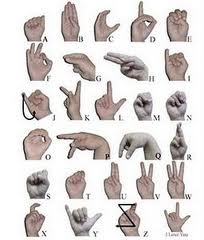 Gangguan Bicara & Bahasa
Gangguan Bicara
Gangguan Bahasa
GANGGUAN ARTIKULASI
Masalah dlm pengucapan bunyi dg benar (suara bhs diganti, dihilangkan, ditambah atau didistorsikan)
Mis: shup utk sup; cenang utk senang; ider utk ide; sa-it utk sakit
Kesulitan dlm menerima informasi & mnegungkapkan bahasa disfungsi susunan syaraf pusat  menghalangi pemahaman/ penggunaan kata2
GG. BAHASA RESEPTIF
Kesulitan dlm menerima & memahami bahasa (informasi)
Informasi masuk, tapi otak kesulitan dlm memprosesnya scr efektif
Anak tampak tdk tertarik atau menyendiri
GANGGUAN SUARA
Hambatan dalam kualitas suara pembicara (tone, alunan & volume suara). 
Tidak menggunakan wicara scr semestinya/ sesuai dg standar.
Mis: kualitas suara tll keras/ lembut, nada tll rendah/tinggi/stereotipi.
GG. BAHASA EKSPRESIF
Kesulitan menggunakan bahasa utk mengungkapkan ide, membuat respon & berkomunikasi dg orang lain
Anak terlihat malu & menjauhkan diri, kesulitan menemukan kata2 yg tepat, pemikiran tdk teratur & trpotong2
GANGGUAN KEFASIHAN
ketidakteraturan dlm “timing” bicara  ketidakmampuan dlm mengontrol pernafasan saat bicara.
Misal: stuttering (gagap); cluttering (bicara sgt cepat)
GG. SPEKTRUM AUTISME
Interaksi Sosial
Kemamp. Komunikasi (Verbal & Non verbal)
Pola-pola perilaku repetitif & stereotip
Definisi Autisme
Ketidakmampuan/cacat perkemb yg mempengaruhi komunikasi verbal & nonverbal serta in-sos.

Terlihat  < usia 3 th, yg mempengaruhi kinerja anak.

Keterlibatan dlm kegiatan repetitif & gerakan stereotip.

Resisten thd perubahan lingkungan atau perubahan rutinitas harian & respon yg tidak biasa dengan pengalaman sensorik.

Defisit kognitif yg parah
GG. SPEKTRUM AUTISME
(ASD)
Sindrom Asperger
Gg. Autistik
Abnormalitas yg secara kualitatif sama spt autisme tetapi lebih ringan (mild autism). 

Memiliki tingkat inteligensi & kemampuan komunikasi yg lebih tinggi drpd autis. 

Kesulitan utama: dlm interaksi sosial.
Gangguan parah pd spektrum autisme yg dimulai pd 3 th pertama kehidupan

Penarikan diri yg ekstrim dari lingkungan  sosialnya

Gg dlm berkomunikasi (abnormal)

Serta tingkah laku yg terbatas & repetitif
Penyebab
Disfungsi otak akibat abnormalnya struktur otak (termasuk korteks otak kecil dan otak-lobus frontal & temporal), neurotransmitter (serotonin dan dopamin)

Faktor genetik mungkin memainkan peran dlm perkemb ASD
Gaya belajar Individu ASD
Rote Learner: cenderung menghafalkan informasi apa adanya tanpa memahami arti simbol yg dihafalkan. 

Gestalt Learner: melihat sesuatu scr global  anak menghafalkan kalimat2 secara utuh tanpa mengerti arti kata per kata. 

Visual Learner: lebih mudah mencerna informasi yg dpt dilihat daripada hanya didengar
Hands-On Learner: senang mencoba2 & mendapatkan pengetahuan melalui pengalaman. 

Auditory Learner: senang bicara & mendengarkan orang lain.  Namun gaya ini biasanya diganbungkan dg gaya lain oleh anak autis dlm belajar
Kondisi emosional & perilaku yg secara konsisten & signifikan menggangu kegiatan belajar & performa akademik (memberikan pengaruh negatif thd kegiatan belajar di kelas)
GG. EMOSIONAL & PERILAKU
Externalizing Behaviors
(Perilaku ke luar)
Internalizing Behaviors
(Perilaku ke dalam)
Gg emosi & perilaku yg memiliki pengaruh langsung terhadap orang lain
Gg emosi & perilaku yg mempengaruhi siswa yang mengalami gangguan ini & kurang atau bahkan tdk berpengaruh sama sekali thd orang lain
Cth: agresi, suka melawan, mencuri, kurangnya kontrol diri
Cth: kecemasan atau depresi yg parah, perubahan suasana hati yg berlebihan, menarik diri dari interaksi sosial, gangguan makan
Strategi Menghadapi Anak dg Gg Emosi & Perilaku
Perlihatkan minat thd kebaikan & kemajuan siswa

Buatlah aktivitas kelas yg relevan dg minat siswa

Berikan pengertian kpd siswa bahwa mereka memiliki kendali atas situasi2 yg mereka alami

Waspadailah tanda2 kemungkinan siswa berencana melakukan bunuh diri
ANAK BERBAKAT (GIFTED)
Definisi
Karakteristik
4 pilihan program
Kelas Khusus
Perkembangan yg cepat
Inteligensi diatas rata-rata 
(IQ ≥ 130)
Akselerasi & Pengayaan 
(dlm setting kelas reguler)
Mengikuti kemajuan mereka sendiri
Bakat yg luar biasa dlm bbrp bidang (spt: seni, musik, atau matematika)
Mentor & Magang
(utk memotivasi, menantang & mendidik anak berbakat)
Hasrat utk menguasai
Program layanan kerja/ studi dan/ atau masyarakat
Strategi Mengajar Anak Berbakat
Mengakui bahwa anak tsb lebih maju scr akademis

Membimbing anak tsb utk tantangan baru & memastikan bahwa sekolah mrpk pengalaman yg positif

Memonitor evaluasi yg akurat ttg kesiapan anak utk ikut akselerasi

Mendiskusikan dg orangtua cara2 yg baik utk “menantang” anak

Mempelajari & menggunakan berbagai referensi ttg anak2 yg berbakat